Групова динаміка
MVP
ГРУПА


Будь-яке об’єднання осіб, які мають взаємозалежні стосунки та мають спільну мету (2 або більше людей / вони сприймають себе членами групи / вільна взаємодія)


КОМАНДА


 Невелика кількість осіб з взаємодоповнюючими навичками (залежні один від одного, розраховують один на одного, мають спліну мету)
Група versus Команда

Всі команди є групами

Деякі групи – це просто люди, зібрані разом

Команди мають взаємозалежність у виконанні задач, а більшість груп – ні
ЖИТТЄВИЙ ЦИКЛ ГРУПИ / СТАДІЇ ГРУПОВОЇ ДИНАМІКИ – модель Брюса Такмана

FORMING (Формування): (Знайомство)

STORMING (Конфліктування): (Конфлікт)

NORMING (Нормування) : (Кооперація)

PERFORMING (Виконання): (Продуктивність)

ADJOURNING (Закриття)	 : (Розділення)
ФОРМУВАННЯ: (Знайомство)
Багато невизначеності, фокус на розуміння мети, відпрацювання процедур виконання завдання, визначення структури, керівництва
КОНФЛІКТУВАННЯ: (Конфлікт)
Суміш емоцій, конфлікти щодо пріоритетів цілей, відповідальності кожного члена команди, лідерства, мети
НОРМУВАННЯ: (кооперація)
Згуртованість, обмін інформацією, демонстрація прийняття, компромісні рішення
ВИКОНАННЯ: (Продуктивність)
Група на 100% працює і взаємодіє, має високу продуктивність і допомагає один одному
ЗГУРТОВАНІСТЬ:  Це рівень, на якому члени групи прив’язані один до одного та вмотивовані залишатися частиною групи
СТВОРЕННЯ ЗГУРТОВАНОСТІ:
Висока частота взаємодії
Загроза з боку 3-ї сторони
Спільні цілі, підходи & цінності
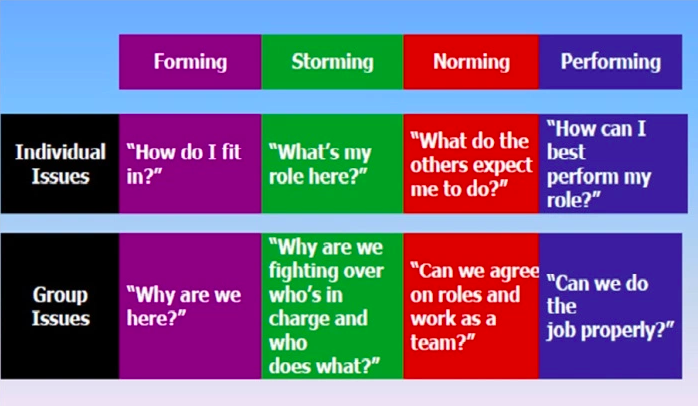 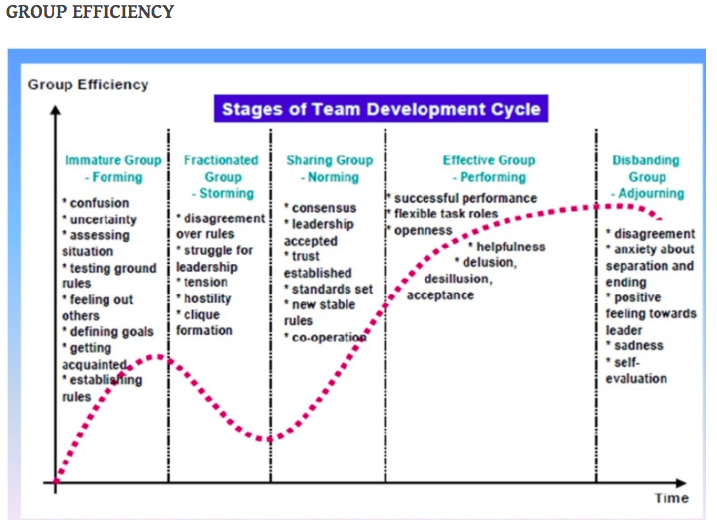 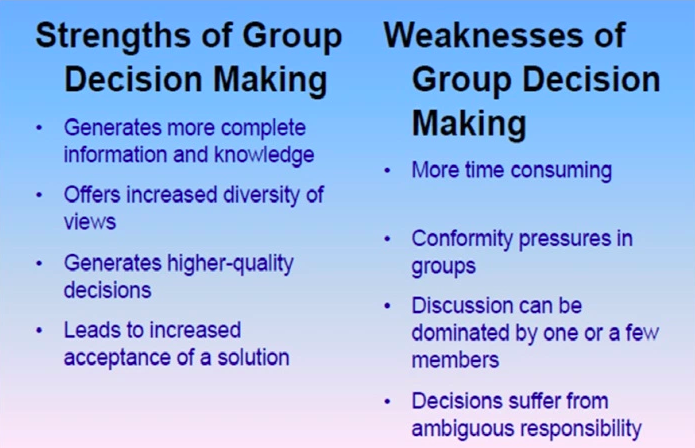 МЕТА
Отримати найперших клієнтів
Отримати фідбек
Покращити продукт
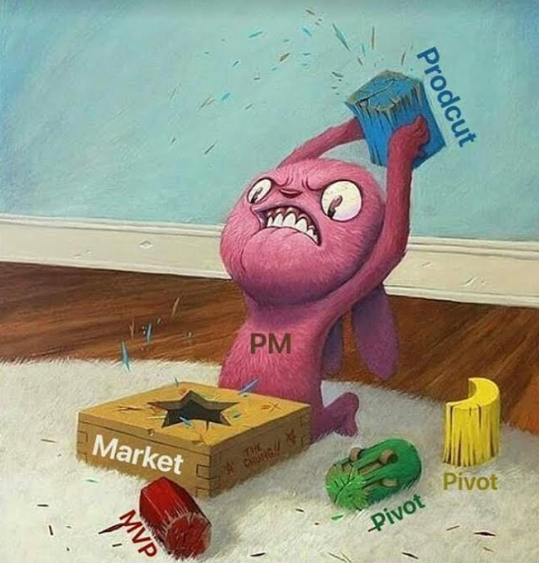 ШВИДКО
       as soon as possible
2. НЕ намагайтеся 
        зробити це ІДЕАЛЬНО
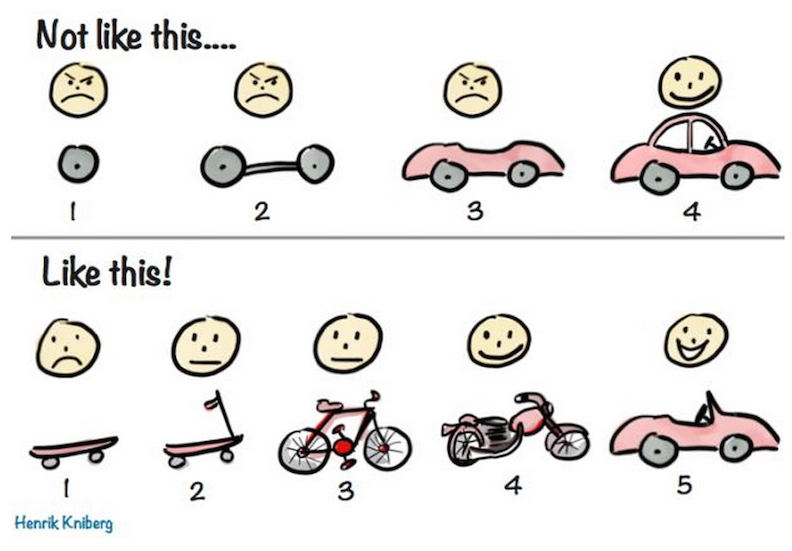 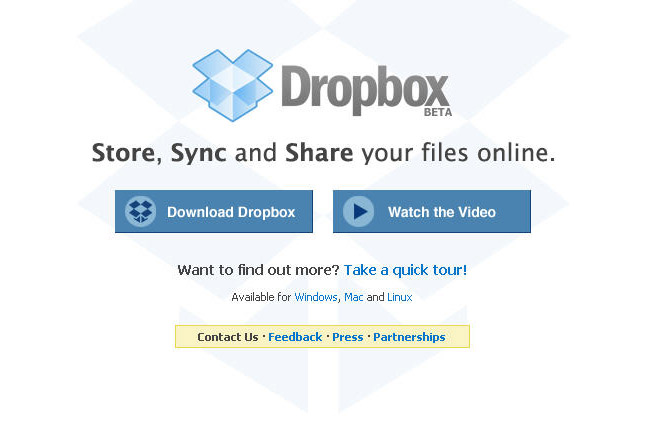 https://www.youtube.com/watch?v=dR7tJ8wAI3M
[Speaker Notes: From the very beginning, Dropbox followed many of the fundamental techniques used when building an MVP. One of the key principles of building an MVP is to start off small and capture users’ interest early, and Dropbox did just that. Before even placing a working product into the hands of users, the team created a 30-second video that visually demonstrated their product.
The video was released to Dropbox’s target market on Hacker News in April 2007 and received thousands of comments and feedback from intrigued people. Through the use of a landing page, Dropbox captured over 70,000 email addresses of interested future customers.
This early customer research enabled the Dropbox team to validate their ideas and confirm that there was market demand for their product. Based on this initial feedback, Dropbox stepped up development not too long after it released the product to the public.]
НЕ ЗАБУДЬТЕ ПРО:
Унікальна ціннісна пропозиція
Конкуренти
Ринок
Монетизація